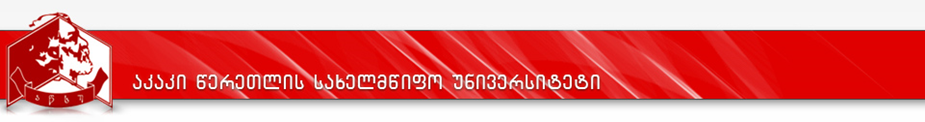 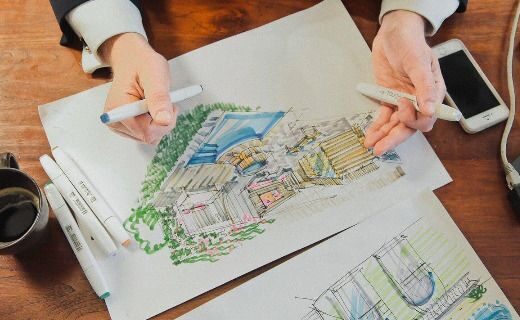 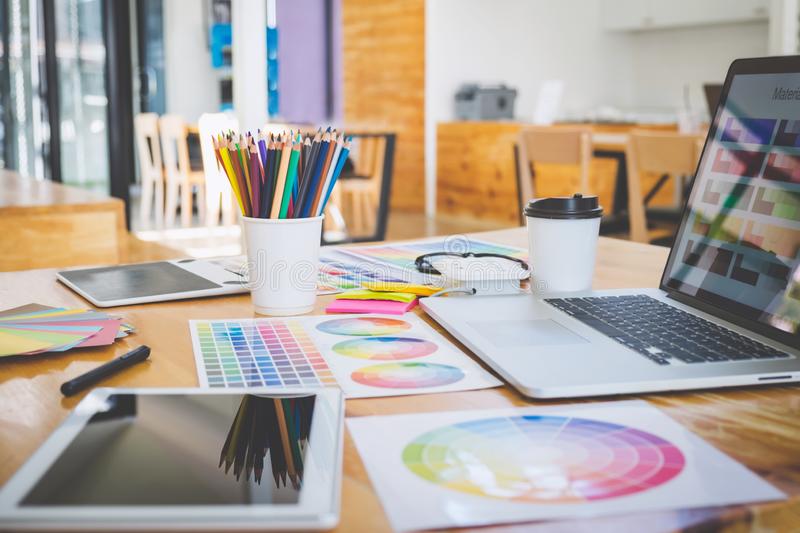 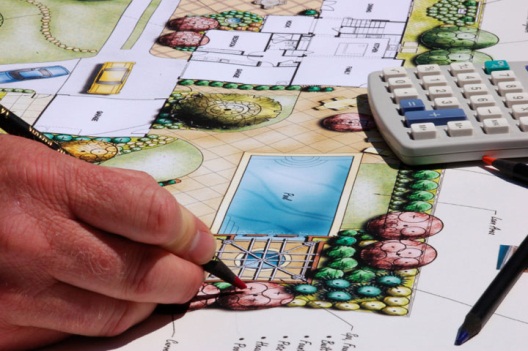 პროფესიული პროგრამა ბაღის დიზაინი
პროფესიული განათლების ცენტრი
პროგრამის მიზანი:
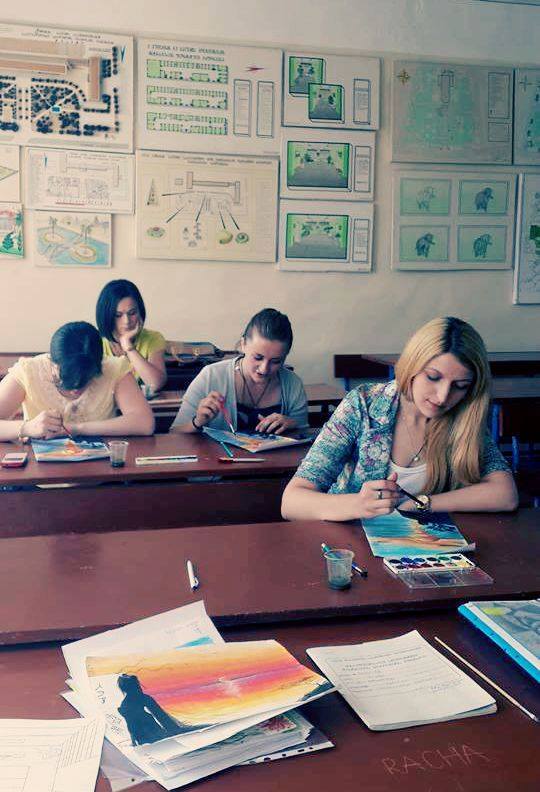 უზრუნველყოფს მებაღეობის სფეროსათვის ბაღის დიზაინის კვალიფიციური, კონკურენტუნარიანი კადრების მომზადებას.
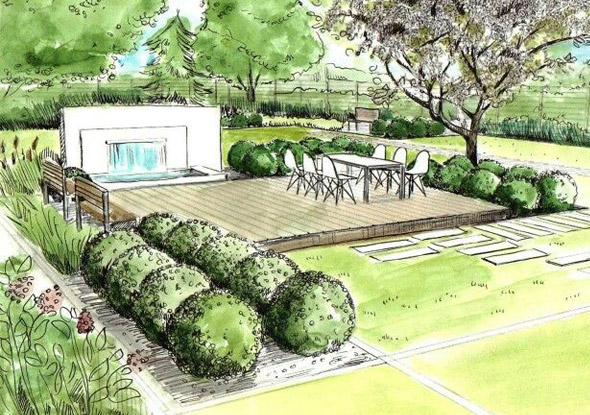 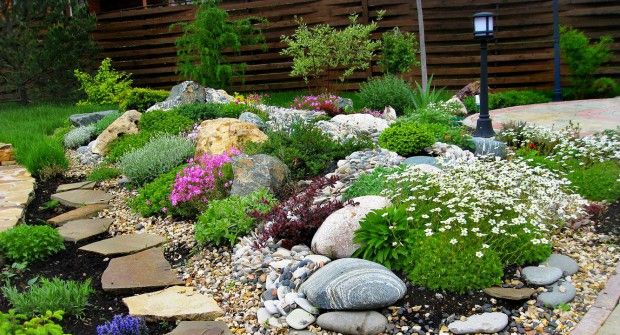 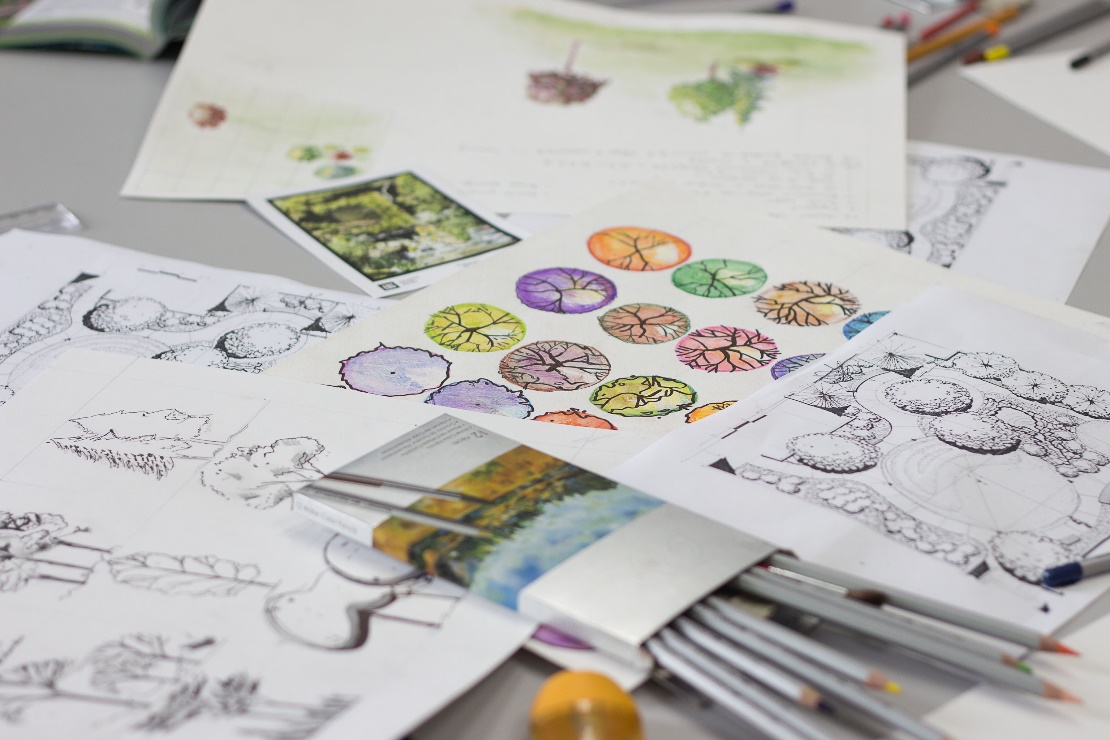 დასაქმების სფერო და შესაძლებლობები:
პროფესიული საგანმანათლებლო პროგრამის კურსდამთავრებულს  შეუძლია დასაქმდეს - სამშენებლო კომპანიებში,  დიზაინერული პროფილის ოფისებში, კერძო ფირმებში რომლებიც დასაქმებული არიან ადამიანის საცხოვრებელი გარემოს კეთილმოწყობითა და დიზაინით.

ბაღის დიზაინის პროფესიული საგანმანათლებლო პროგრამის გავლის შედეგად კურსდამთავრებულის დასაქმების პოზიციებია -  ბაღის დიზაინერი, ბაღის დიზაინის გრაფიკოსი.

ეროვნული კლასიფიკატორი - ეკონომოკური საქმიანობის სახეები (2016 წ.) სექცია „N“.  განყოფილება 81 - „შენობების და ტერიტორიის მომსახურების საქმიანობები“  81.3; 81.30; 81.30.0
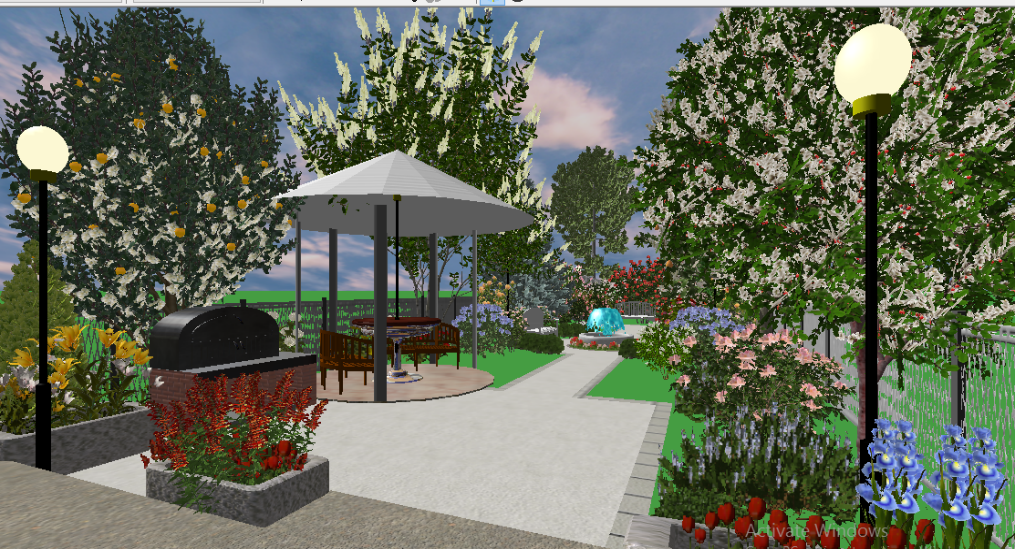 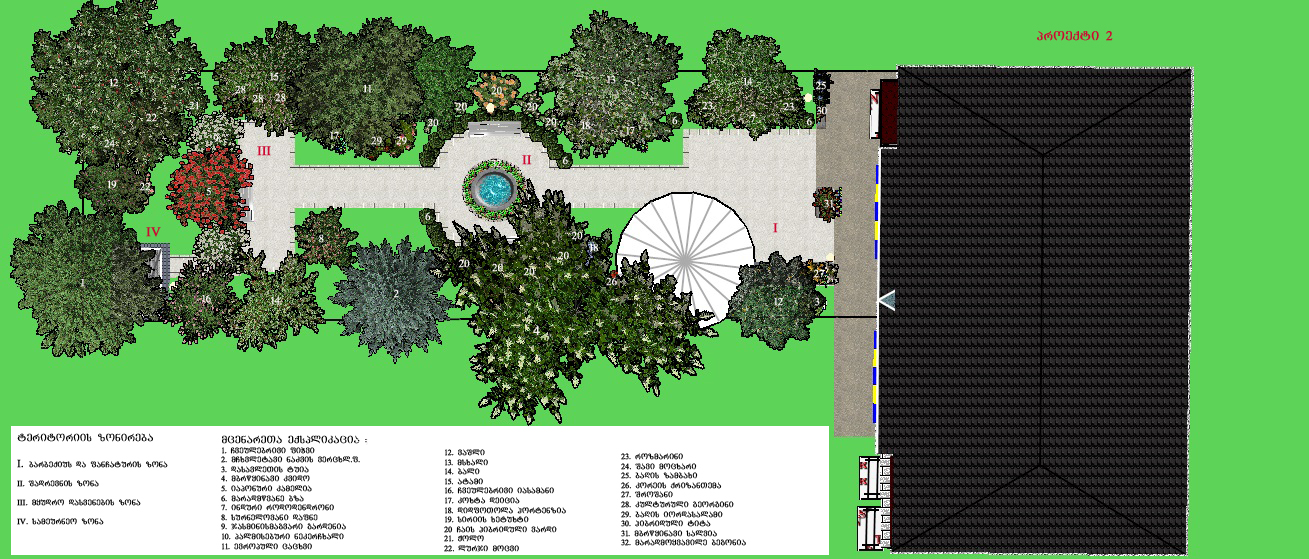 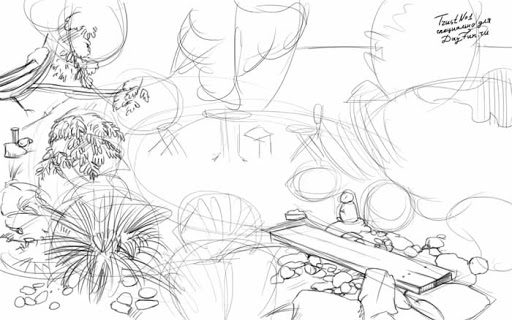 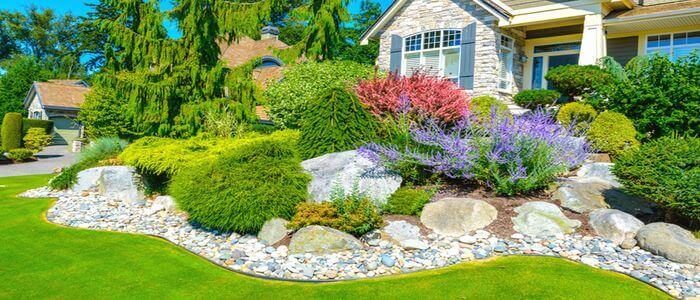 კურსდამთავრებულს შეუძლია:
განსაზღვროს ბაღში ჩასატარებელი აგროტექნიკური ღონისძიებები;
მოახდინოს  ნიადაგისა და მცენარეების  იდენტიფიცირება;
დაადგინოს დეკორატიულ მცენარეთა მავნე ორგანიზმების სახეები;
შეასრულოს წინასაპროექტო სამუშაოები;
დაგეგმოს ბაღის საინჟინრო და  მხატვრული  ელემენტები;
კომპიუტერული გრაფიკული პროგრამების გამოყენებით შექმნას ბაღის პროექტი.
პროგრამაზე პროფესიული სტუდენტის სწავლა უფასო

სწავლას სრულად აფინანსებს სახელმწიფო
პროფესიულ პროგრამაზე სწავლის მსურველთარეგისტრაცია მიმდინარეობს 2022 წლის 2 მაისიდან 22 აგვისტოს ჩათვლით
რეგისტრაციის გავლა შესაძლებელია ვებ- გვერდზე: vet.emis.ge  
ან თამარ მეფის ქ. 59 (აწსუ I კორპუსი, N -1107)
 პროგრამაზე ჩარიცხვა მოხდება მოტივაციური გასაუბრების საფუძველზე. 
დამატებითი კითხვების შემთხვევაში მოგვწერეთ Facebook გვერდზე- „აწსუ პროფესიული და უწყვეტი განათლების ცენტრი’’, ან მიმართეთ პროგრამის ხელმძღვანელს (იზა ოჩხიკიძე 555 962 - 971)